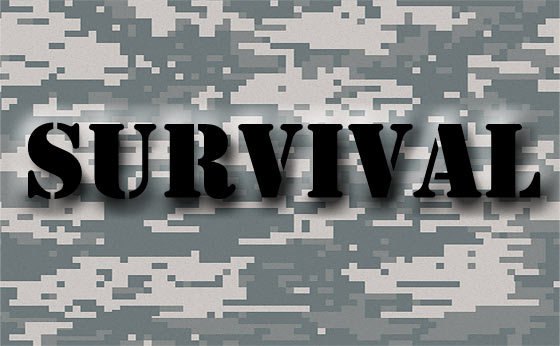 How long can you survive…
Without water?
3-4 days
Without food?
3 weeks
Without sleep?
11 days
In 0 degree water?
15-45 minutes
First humans in the Americas
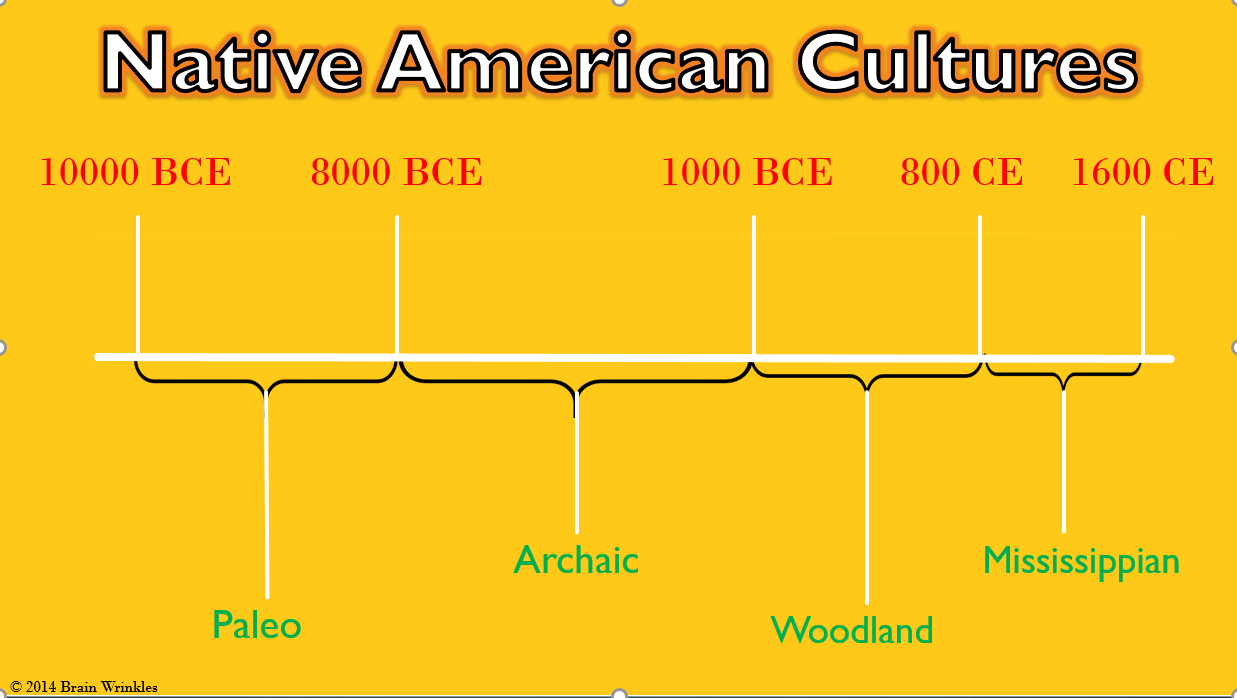 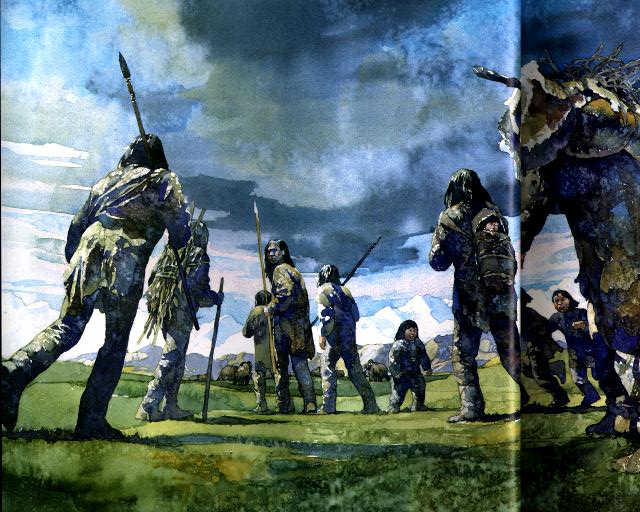 Migration/Movement
What does migration mean?

Where did the first Native Americans come from?

When did the first human beings arrive in America?
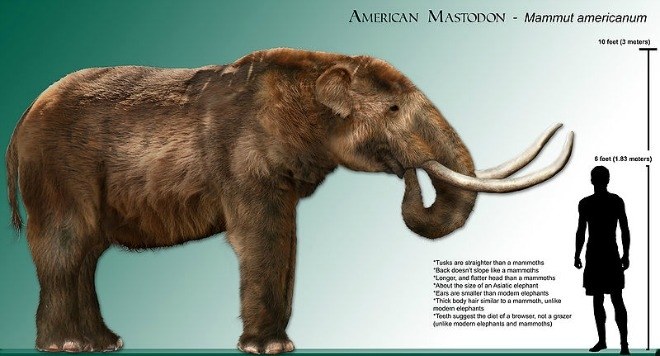 Earliest People
In search of food.  
They followed big game animals. (woolly mammoths, mastodons, caribou, and moose).
Used Clovis points to hunt
Very Nomadic
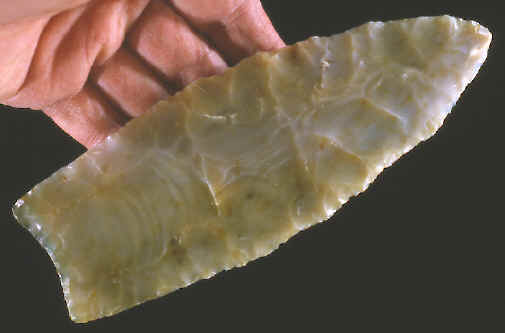 Mississippian American Indians
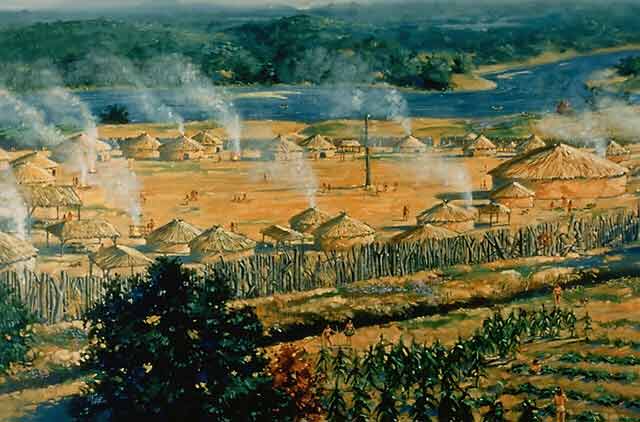 How were they organized?
chiefdom- hierarchical society of “elites” (power holders) and “commoners” (work force)
Where did they live?
large towns near rivers that featured a central plaza, residential zones and defense structures (palisades, guard towers, and moats). 
Describe Earthen Mounds…
The focus of the plaza was the earthen mounds dedicated to religious and social activity. Some served as cemeteries.
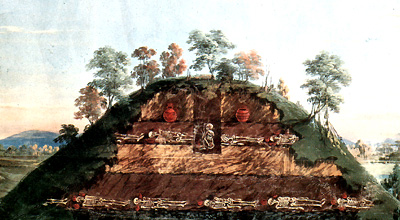 Mississippian Towns
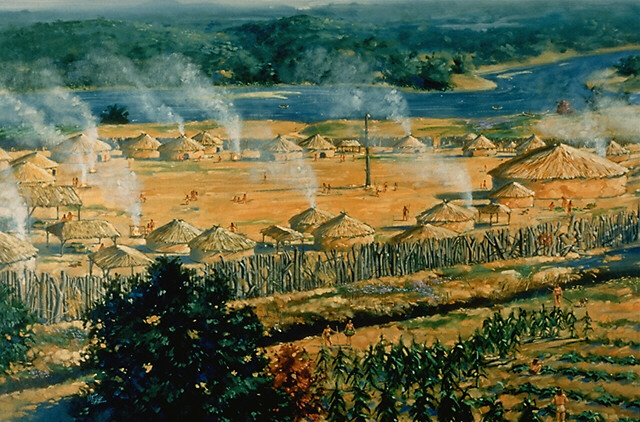 Describe their houses…
Thousands of families lived in the towns. 
One-room wattle and daub shelters (walls built of a network of interwoven sticks and covered with mud or clay) served as sleeping facilities as they usually spent their days in the open.
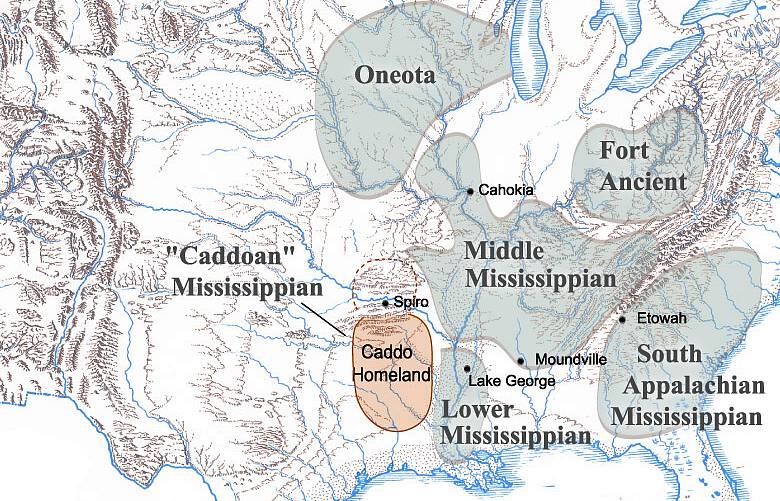 Mississippian Society and Culture
What is their economy based on?
A widespread trade network connected Mississippian towns. 
What did they trade?
raw materials as well as finished goods, including shell beads, pottery with abstract images, and stone tools.
Agriculture and Hunting
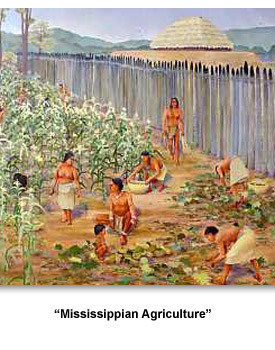 What activity did they practice?
horticulture (garden cultivation)
 eventually moved into large scale agriculture as their population swelled. 
What was their number one crop?
maize (corn) 
eventually added squash, sunflowers, pumpkins, and beans. 
What was different about their farming from today’s farmers?
did not plant fields of individual crops. Instead, the fields were intermixed with a variety of plants.
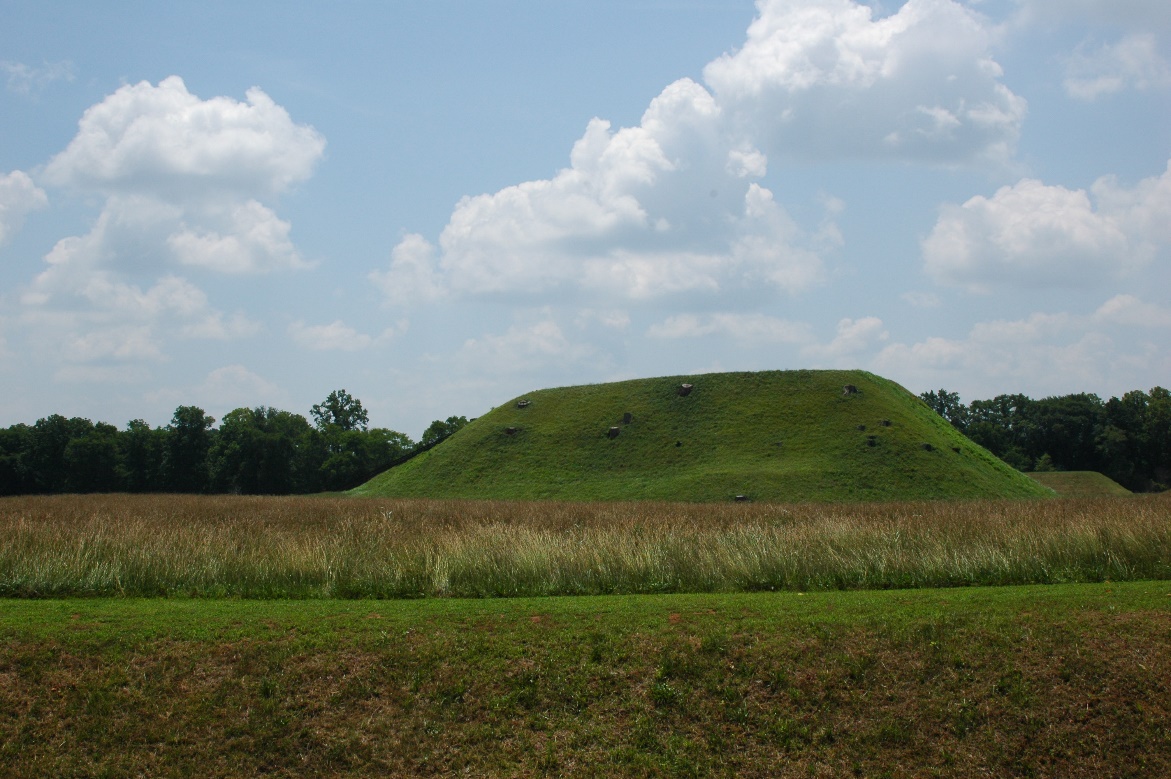 ETOWAH INDIAN MOUNDS
Cartersville, GA
Home to several thousand Native Americans between 1000 CE to 1550 CE
54-acre site
contains six earthen mounds, a plaza, village area, borrow pits and defensive ditch.
The most intact Mississippian Culture site in the Southeastern United States.
only 9 percent of this site has been excavated
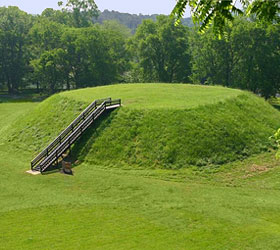 What are the 3 G’s?
What was the main reason European’s started to explore the “New World?”
To “get rich” Economic dominance
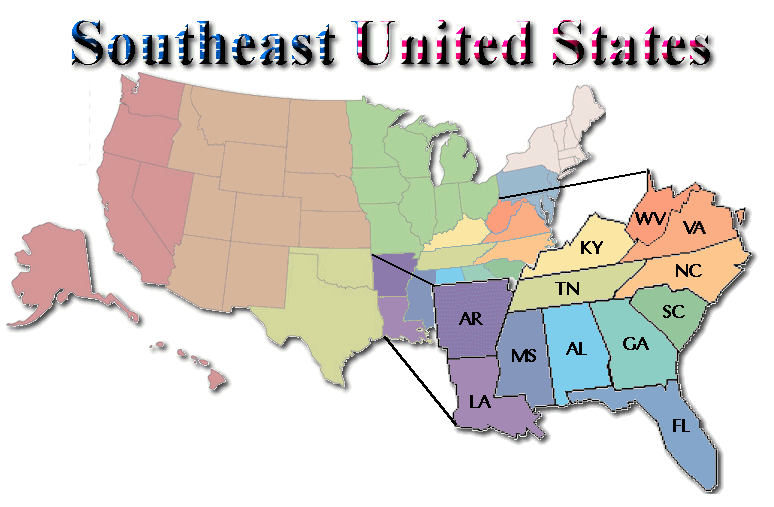 What did Spain really want?
North America (Southeast)
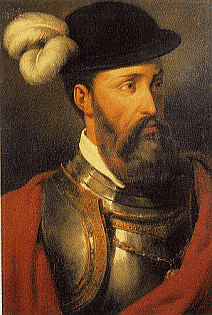 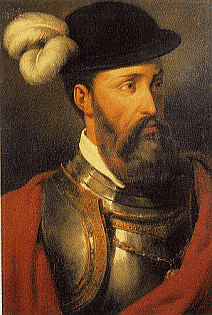 Spanish goals of exploration:
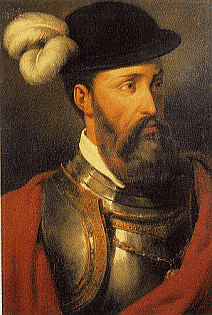 What was Spain’s goal relating to “God”?
Convert all Indians to Christianity
What was Spain’s goal relating to “Gold”?
Fill the King’s treasury with gold they discovered in America
What was Spain’s goal relating to “Glory”?
Gaining fortune and fame
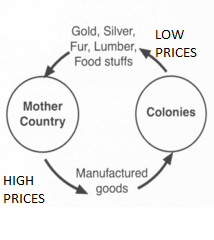 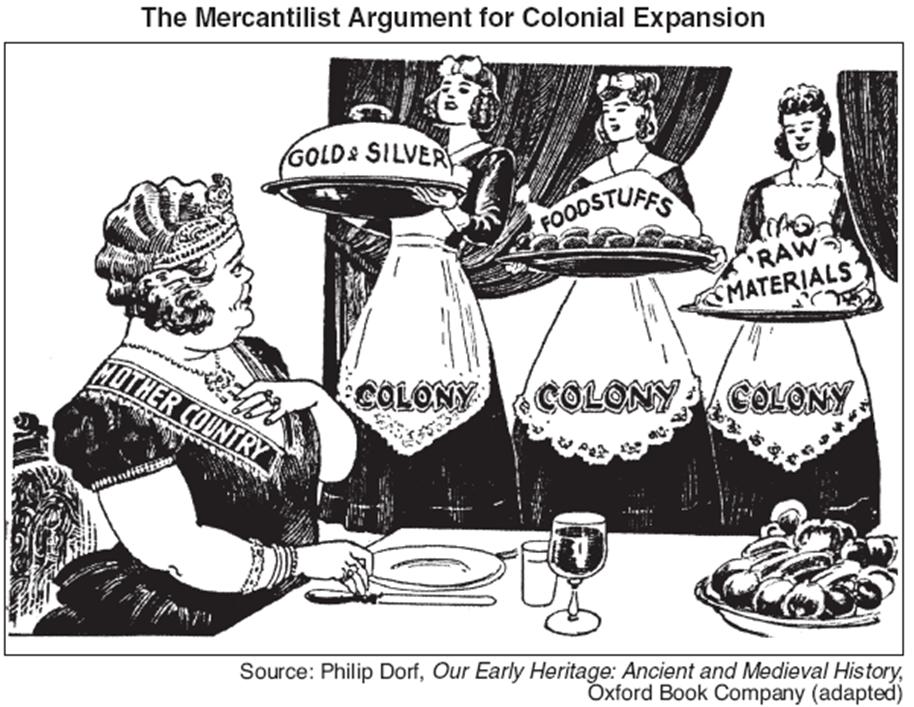 England supported what system of economy?
Mercantilism
Hernando De Soto
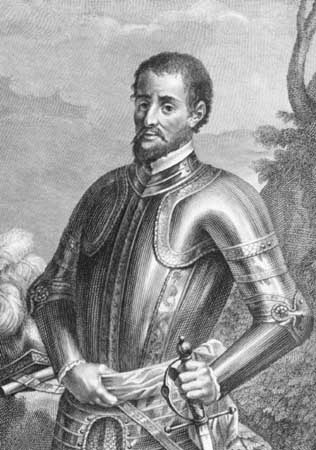 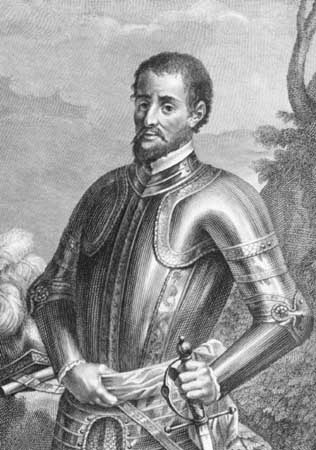 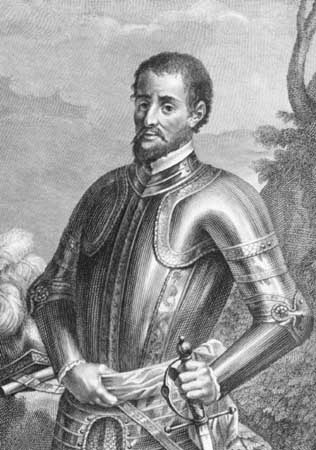 Hola
In 1540, a Spanish conquistador (Explore and Conquer) named Hernando De Soto led 600 soldiers across Georgia.
1st explorer to adventure through Georgia
De Soto was searching for “cities of gold”.
De Soto’s men tortured and enslaved the natives in order to gain information about gold and silver locations.
He never found the gold, but he did leave a lasting impact on the Native Americans in Georgia.
Plagiarism
the practice of taking someone else's work or ideas and passing them off as one's own.
Plagiarism
PLAGIARISM!
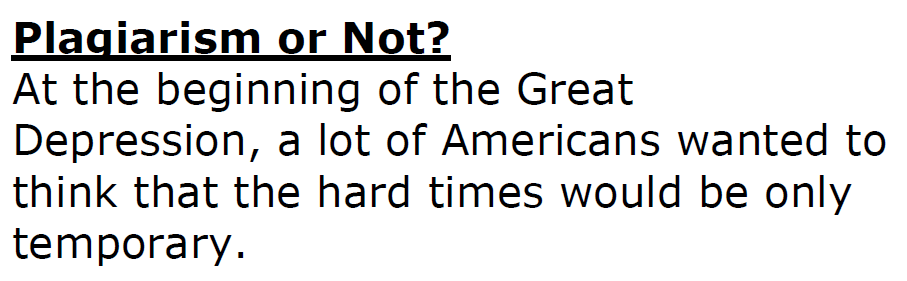 Plagiarism
Not PLAGIARISM!
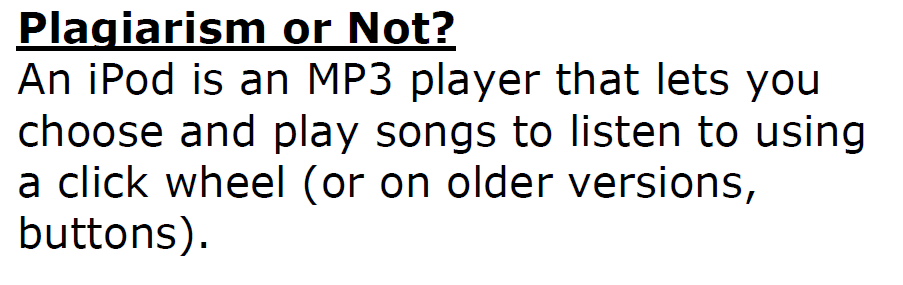 Plagiarism
Not PLAGIARISM!
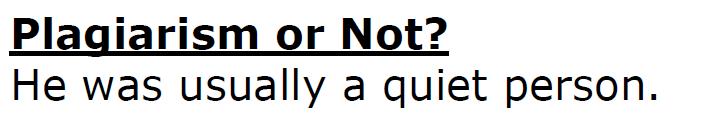 Plagiarism
PLAGIARISM!
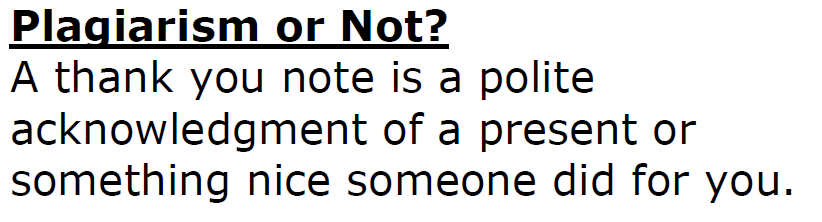 Plagiarism
PLAGIARISM!